向前走
March On Forward
129
向前走呀，努力向前走
March on forward Press on for the Lord
一去不回頭
Go and don’t look back
向前走呀，努力向前走
March on forward Press on for the Lord
前進莫退後
Go and don’t turn back
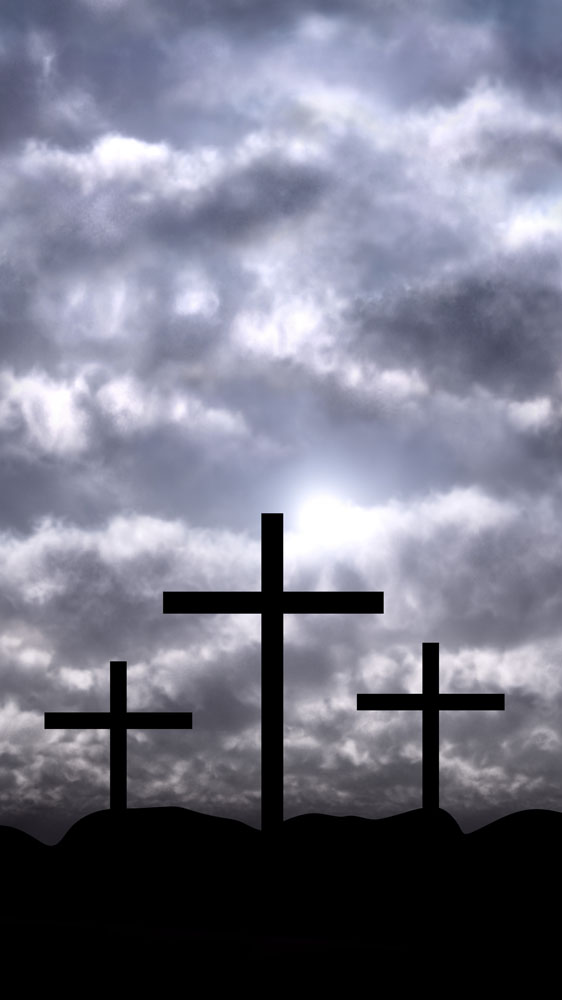 1/2
手扶著犁向後看的人
He who puts his hand to the plow and looks back
不配進神國
Is not fit for Heaven
向前走呀，努力向前走
March on forward Press on for the Lord
主就在前頭
He will lead us on
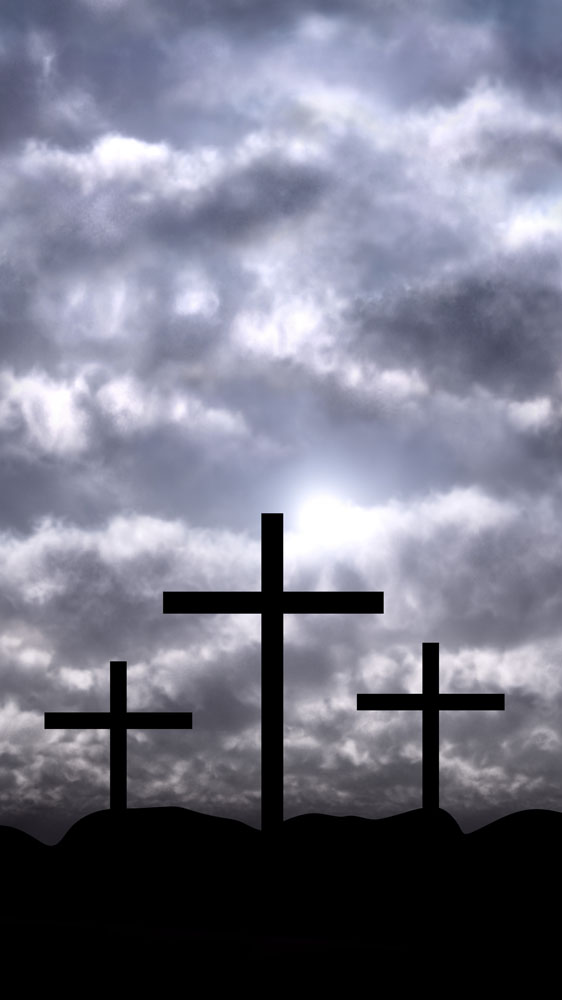 2/2